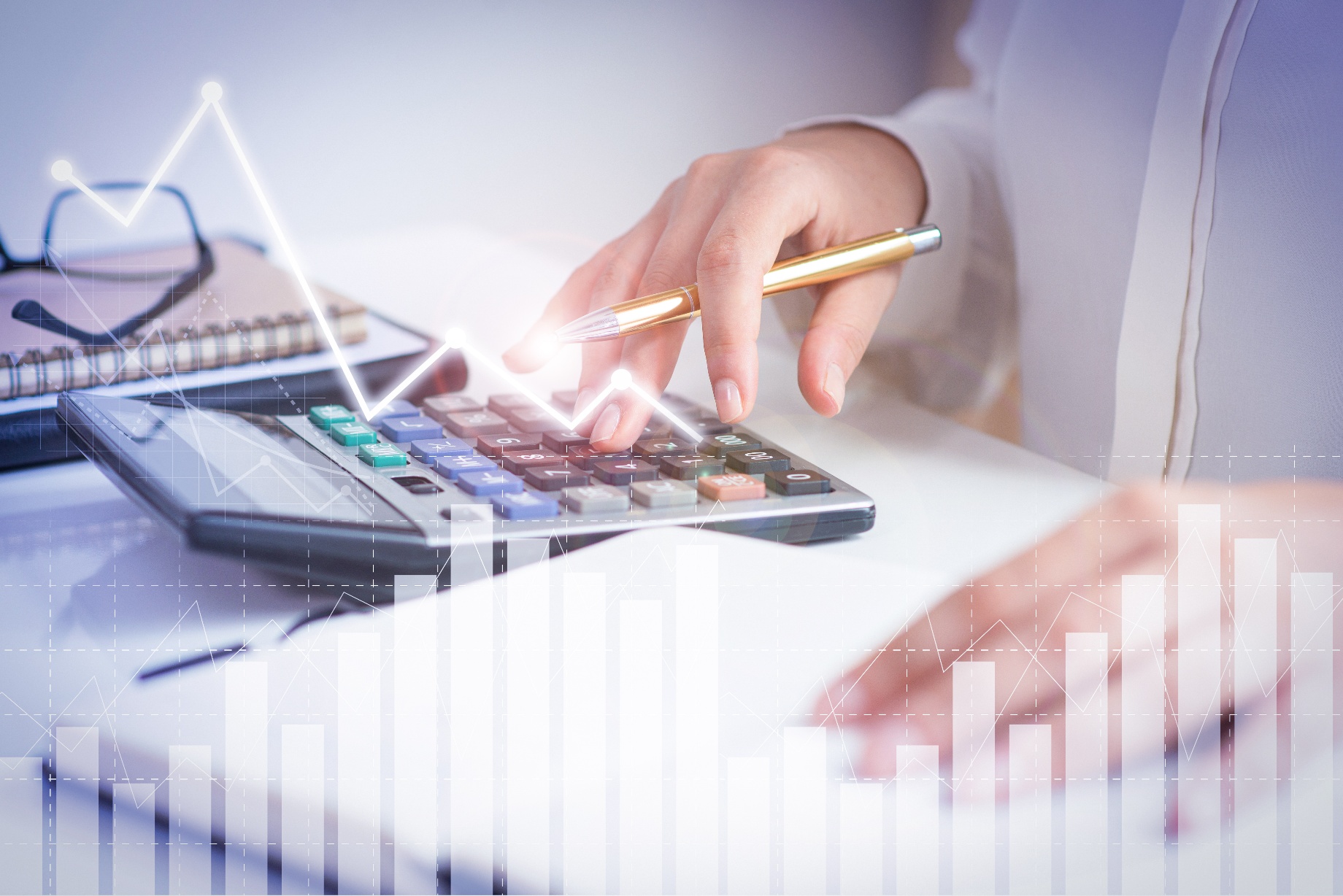 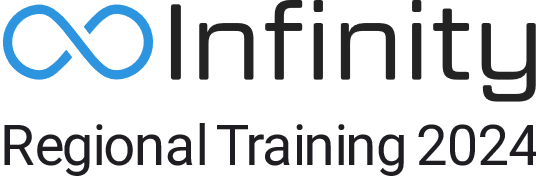 Balancing the Books:
Reconciliation Tips for Core Accounts

February 2025

Jeff Plecity, SR Implementation Specialist
Agenda
1.
What are Ideal Core Accounts?
2.
Knowledge Base Article for Core Account Balancing
3.
Reconciliation Tips
Ideal Core Accounts
Accounts that Ideal uses behind the scenes when day to day transactions are processed.
The account balance is derived from the transaction amount of the day-to-day transactions.
A user should NEVER use core accounts in a transaction/journal entry. Doing so will make the core account not be in balance.
A subledger report will prove the core account balance.
Secondary core accounts are used in specific user generated transactions, but tie to a report from the Subledger.
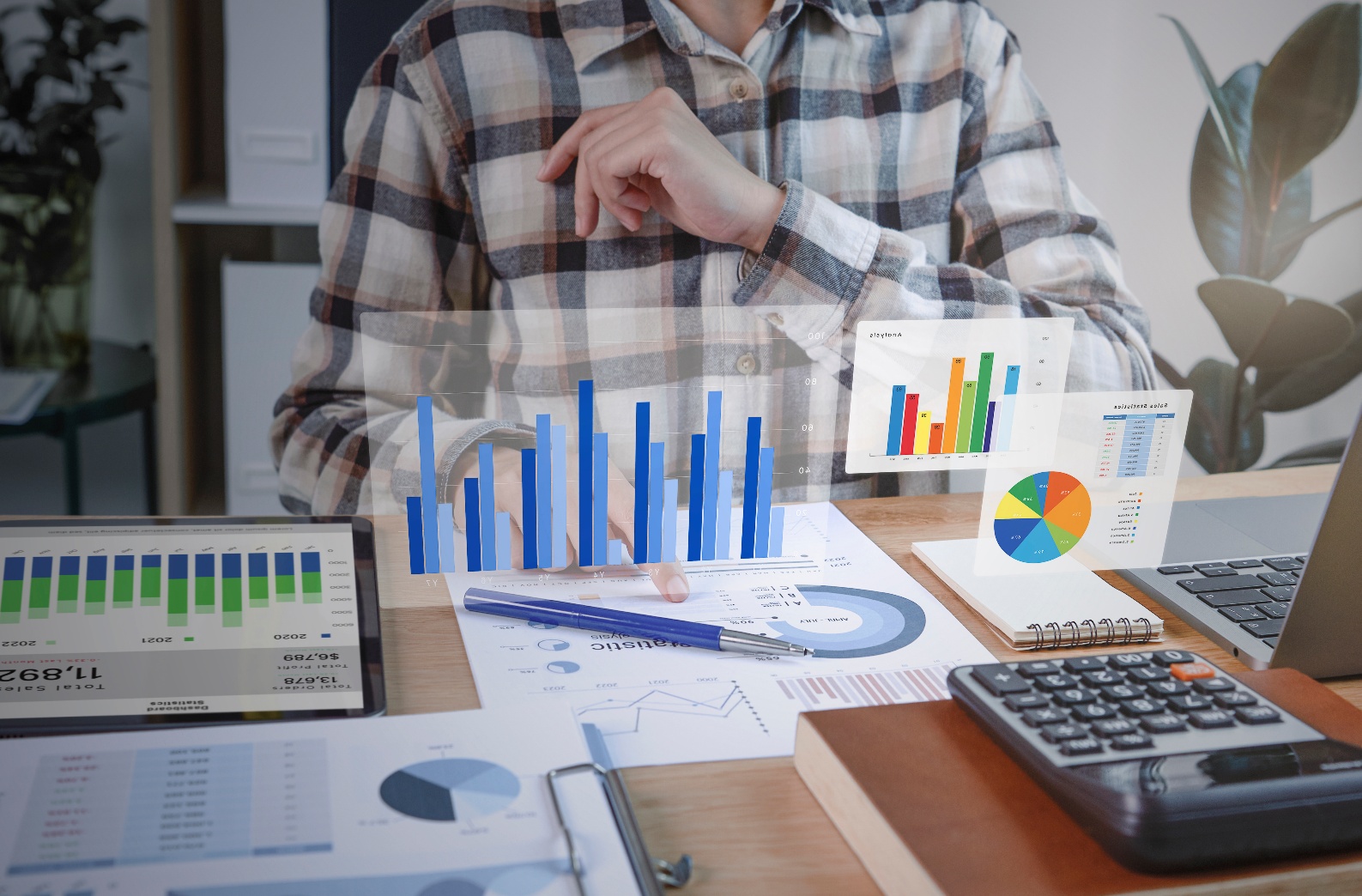 Ideal Core Accounts
Main Core Accounts
Secondary Core Accounts
Accounts Receivable
Inventory
Dealer Added Options
Accounts Payable
Floorplan Payable
Customer Deposits
Purchases Clearing
Undeposited Funds
Sales Tax Payable
Suspense (9990)
A/P Clearing (9992)
Any other 999x Account

Revenue and COGS accounts can be a secondary core account as Sales Reports can tie into the balance.
Knowledge Base Article
KB article that identifies the reports to prove the core account balances:
https://idealsoftware.na3.teamsupport.com/knowledgeBase/14317126
Notes:
Purchases Clearing Account #:  2040-00 or 9993-00
Not all Secondary Core accounts are listed in this KB Article. The standard reports are used for these accounts.
Undeposited Funds – There is isn’t a report for this.  Navigate to the Bank Deposit Screen, check all and compare to account balance.
Sales Tax Payable – Run Sales tax report.
Reconciling Tips
Accounts Receivable / Customer Deposits
Accounts Payable / Floorplan Payable
If the balancing is off on one of these accounts, check the other account.  It may be out of balance the opposite direction.
Resolve – Do a journal entry between the accounts to balance.
Run the Query from the KB article to find non-normal transactions.
Generally, these accounts are not out of balance, but if so, it would be a result of the two subledgers getting turned around. This would occur behind the scenes. The resolution would be the same as above.
Balancing can become off with suppliers’ Subledger being changed with active invoices.
To Resolve: Do a journal entry between the subledger accounts to restore balancing.
Generally, these accounts don’t become unbalanced.  The exception would be the subledger explained above.
Run Query from the KB article to find non-normal transactions.
Reconciling Tips
Inventory
Dealer Added Options
Check the Asset account of your Inventory and Serialized type products.
Put a filter on the Asset Account and Product Type Inventory. Use non-matching for Asset Account.  The result will show inventory not pointed to Inventory Asset.  Update Products. Do Journal Entry to move dollars between the accounts.
Change the Product Type filter to Serialize. The results shows serialized products not pointed to the correct asset account.  Update products. Do journal entry between accounts.
Run Purchase Receipt Report without checkbox checked.  Set receiving date to current fiscal year and change product type to Non-Inventory and Kit. Results will show Non-Inventory and Kits being received on PO, which will offset the balancing of the Inventory account.  Fix Products and do journal entry between accounts.
Run Query from KB article to find non-normal transactions.
If an internal work order is not processed before the unit is on a sales order, the behind-the-scenes processing of an Internal work order will not be completed and cause an out of balance.
The same is true if the unit is on a sales order first, then an internal work order is created, the behind-the-scenes processing will not be completed and cause an out of balance.
To Remedy the two situations above, re-select the serial number on the order after the internal is processed.
Follow the KB article.
Reconciling Tips
Purchases Clearing
Undeposited Funds
Any user adding Purchases Clearing account to any transaction will throw the balancing off.
Only two Transactions affect Purchases Clearing:
Purchase order receiving
Payable Transaction Entry (loading in the receipt)
Run Query from KB article to find the Non-Normal transactions.
If multiple undeposited funds are being used, a transaction cannot have more than 1 undeposited funds as part of that transaction.
If multiple undeposited funds are used in a transaction, only 1 side of the transaction will process.
Always use a clearing account to move dollars from one undep funds account to the other.
If undeposited funds is out of balance, create the journal entry to balance.  Contact support to run a script to clear the transaction from the Bank Account Deposit screen.
Reconciling Tips
Sales Tax Payable
999X Clearing Accounts
Determine if Sales Tax has been paid at the time of balancing/reconciliation.
If Sales Tax is paid – Run Sales tax report for current period.
If Sales Tax has not been paid – Run Sales tax report for all periods (including current) that would be involved in next sales tax payment.
Compare Sales Tax report Tax Collected on Sales total to Sales Account Balance
Review sales tax account detail for the periods to look for anomalies.
If state allowed a discount, did the discount get recorded?
All clearing accounts should maintain a zero-dollar balance.  If there is a balance, then a reconciliation needs to be done to determine what makes up the balance.
Only exception to zero-dollar would be timing.
Run the Account Detail report, one month at a time to determine which transactions are making up the balance. (Process of Elimination).
Look at the Net Change. If zero, then that month is clear. Continue working backwards until all transactions are identified that is causing the balance.
Research the transactions to determine the action to take to clear.
Revenue and COGS Reconciliation
In General, most of the revenue and COGS comes from Sales
Compare Monthly Sales reports to GL Account Balances.
COGS accounts balancing issues may come from Inventory Adjustments
If expense account ID is not identified in the Inventory Adjustment, system will default the expense to the products COGS.
Consider creating an Inventory Shrinkage account and use this account for all inventory adjustment entries.
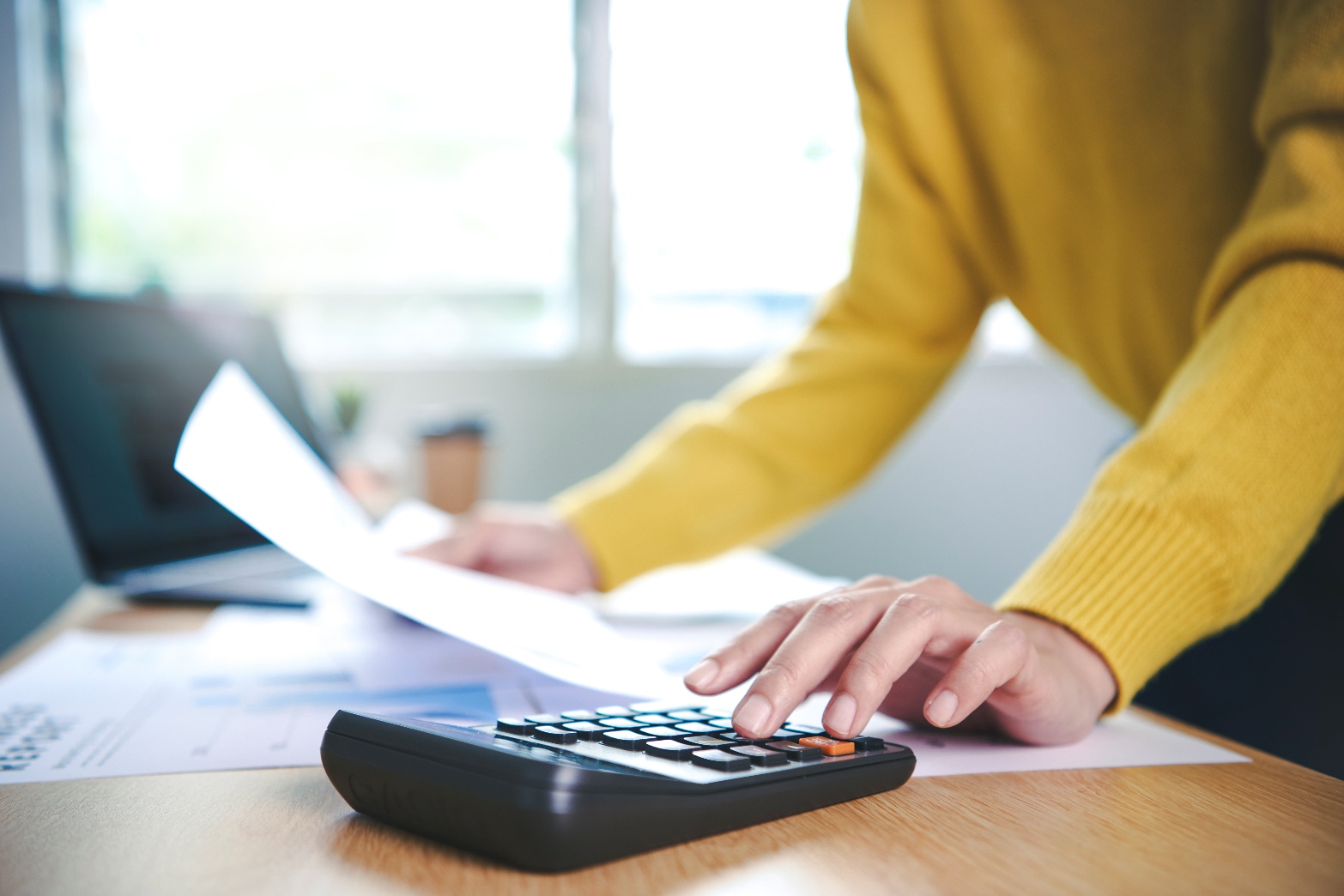 Keep on Reconciling
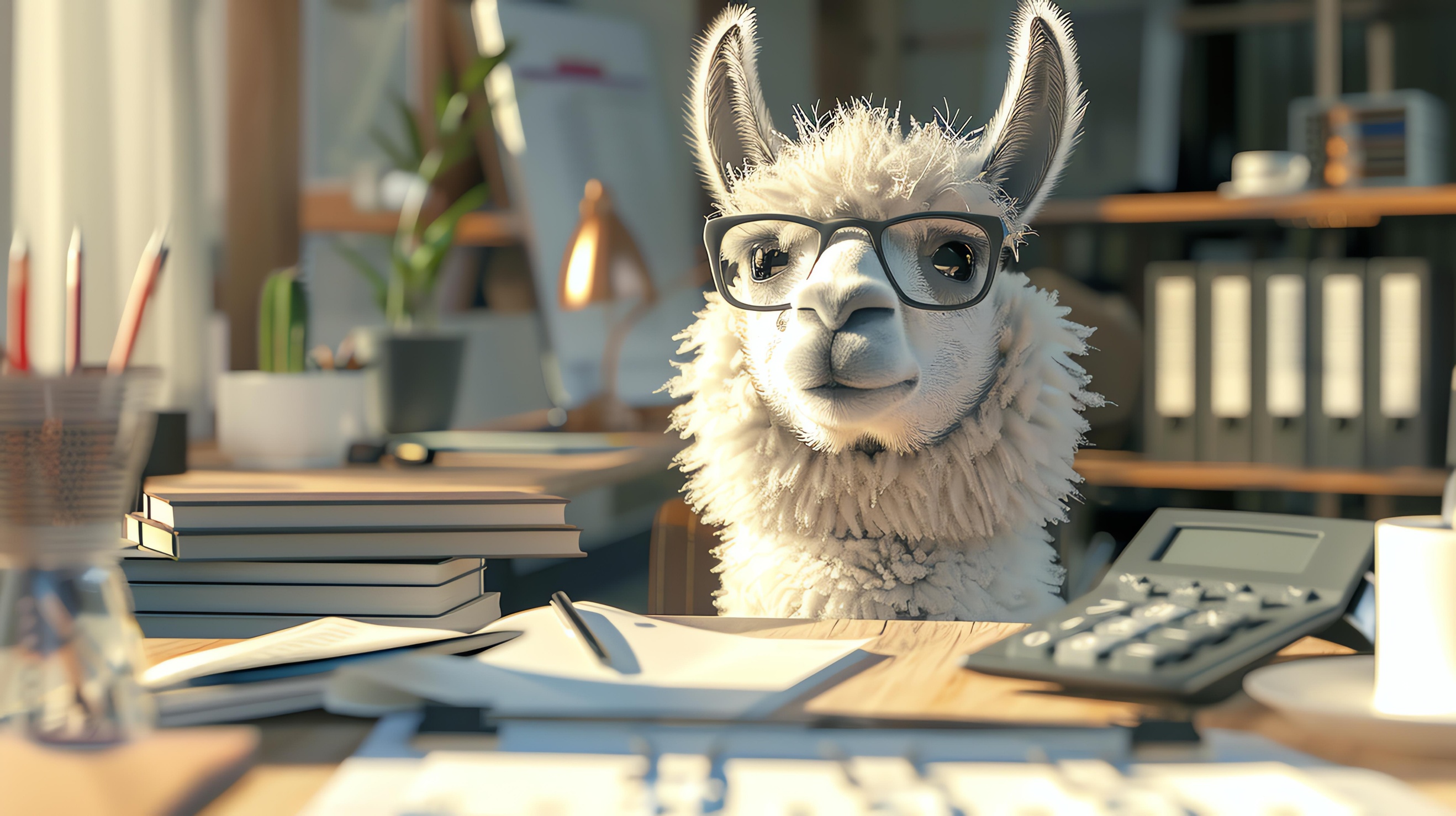 Knowledge Base Resources
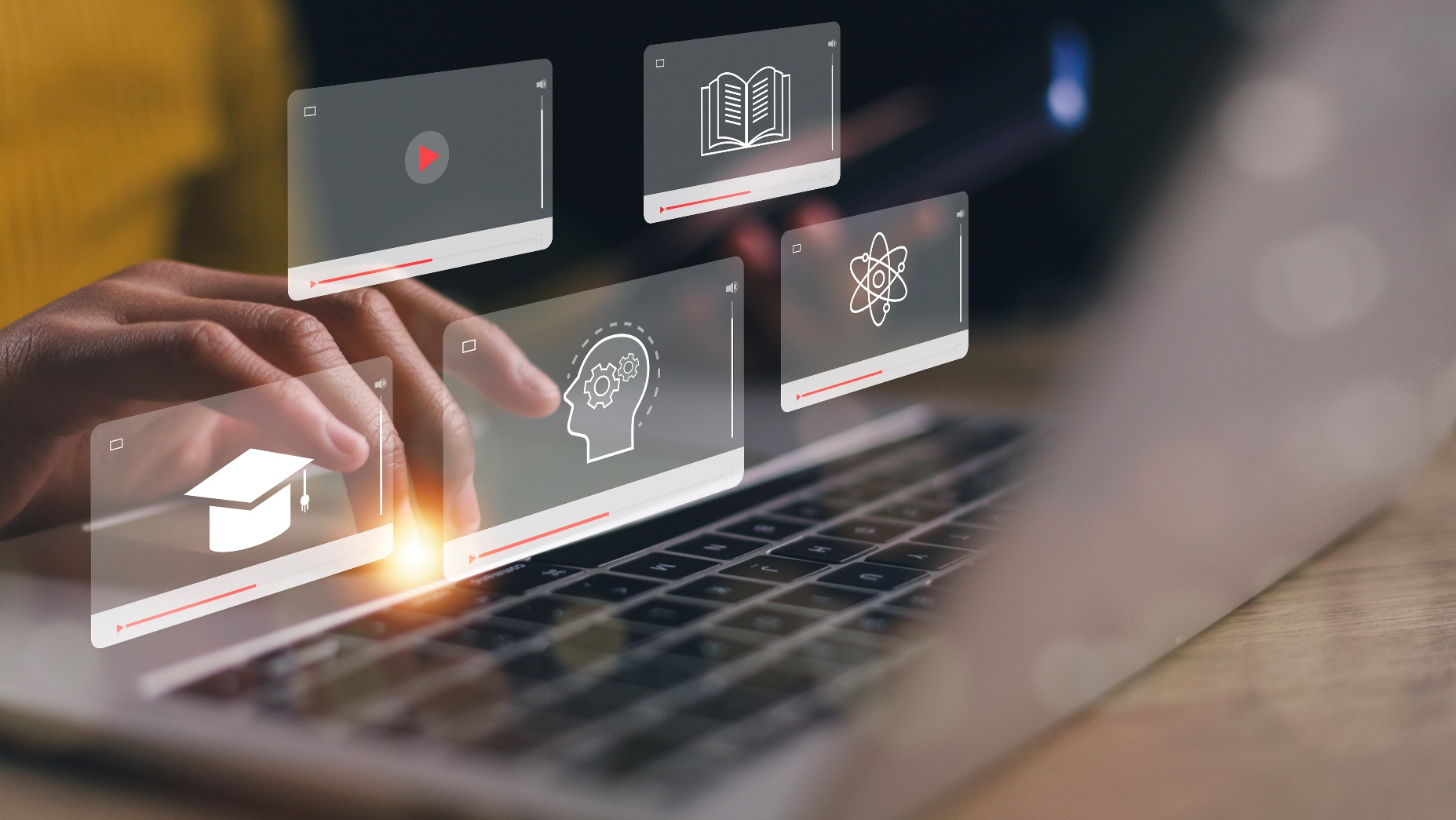 Reconciling Reports to General Ledger Account Balances

Monthly General Ledger Tasks

GL Account Balance Details
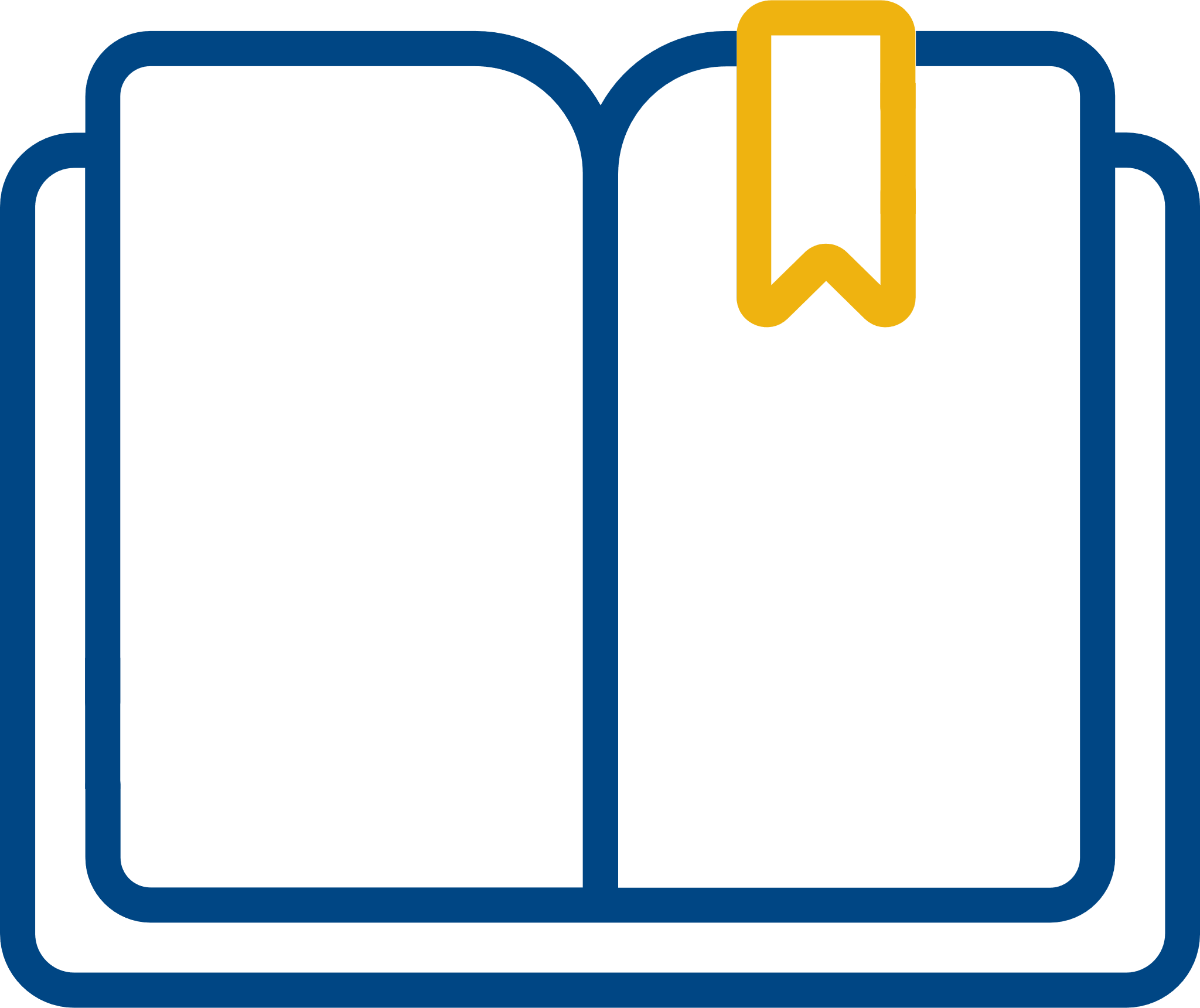 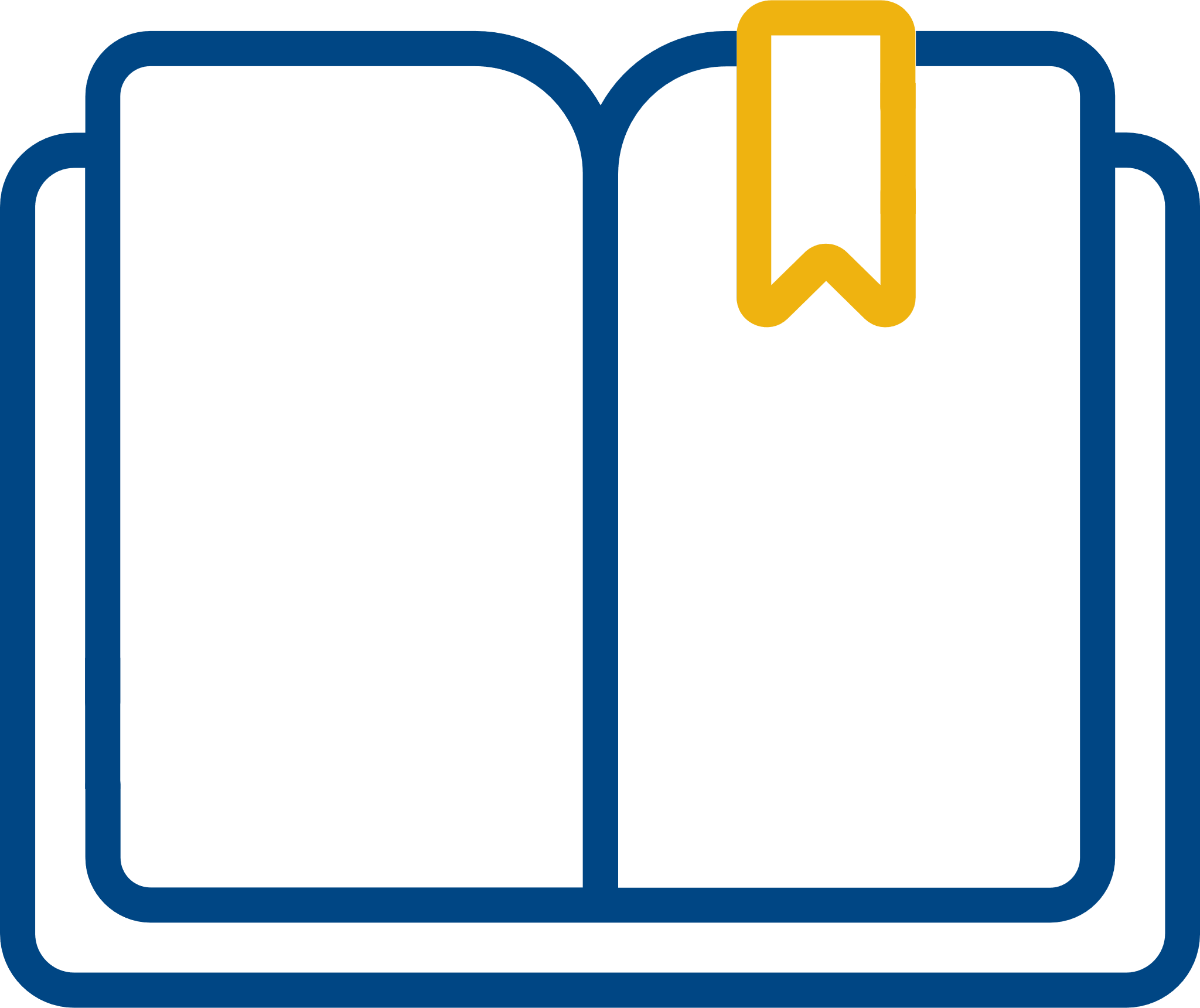 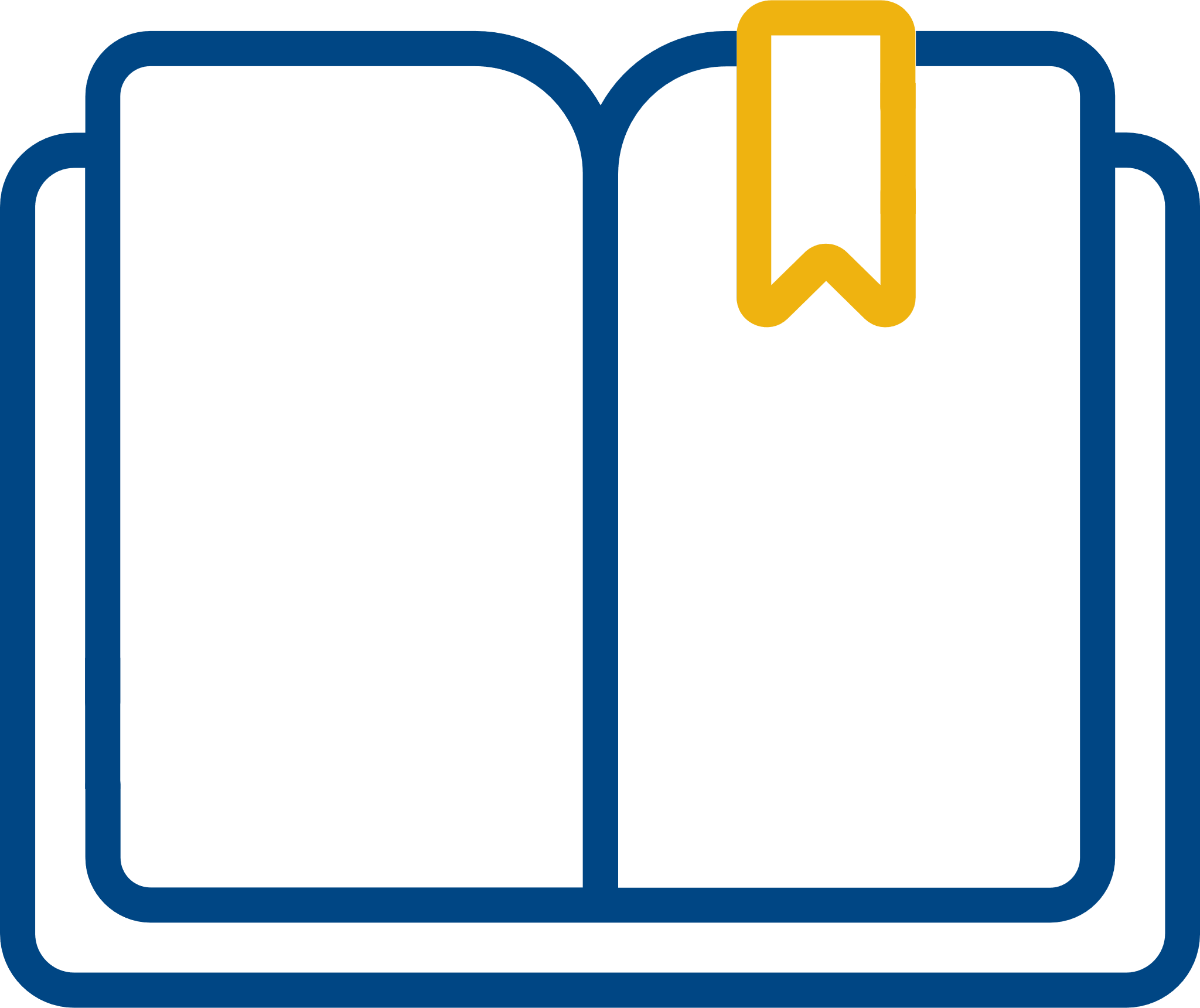